SEU test of 110 nm CMOS UMC technology
Daniela Calvo, Paolo De Remigis, 
Maria Fisichella, Richard Wheadon
INFN-Torino

and 

Serena Mattiazzo
INFN-Padova and Dip. Fisica Universita’ Padova

Enrico Verrroi
INFN-TIFPA

Francesco Tommasino
INFN-TIFPA and Dip. Fisica Universita’ Trento

Andre’ Zambanini
ZEA 2- Electronics Systems, FZJuelich
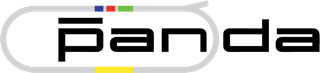 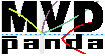 PANDA meeting, MVD session, June 25, 2019
Study of Single Event Upset in the registers of PASTA
Technology 110 nm CMOS UMC 

Global configuration (GC) register  with 172 bit

Global test configuration (GTC) register with 14 bit

Channel configuration registers (CC00 ÷ CC63) with 2688 bits,
	42 bits each channel (64 channels)

Channel test configuration (CTC) with 64 bits (1 bit/channel)
	
TMR (Triple Modular Redundancy) technique for fields just 1 bit long

Hamming encoding for fields longer than 1 bit
Study with ion and proton beams
Ion beams at SIRAD facility  (INFN-LNL)
Proton beam at  the experimental room of INFN-TIFPA, 
in the Proton-Therapy Centre (Trento, Italy)
SIRAD
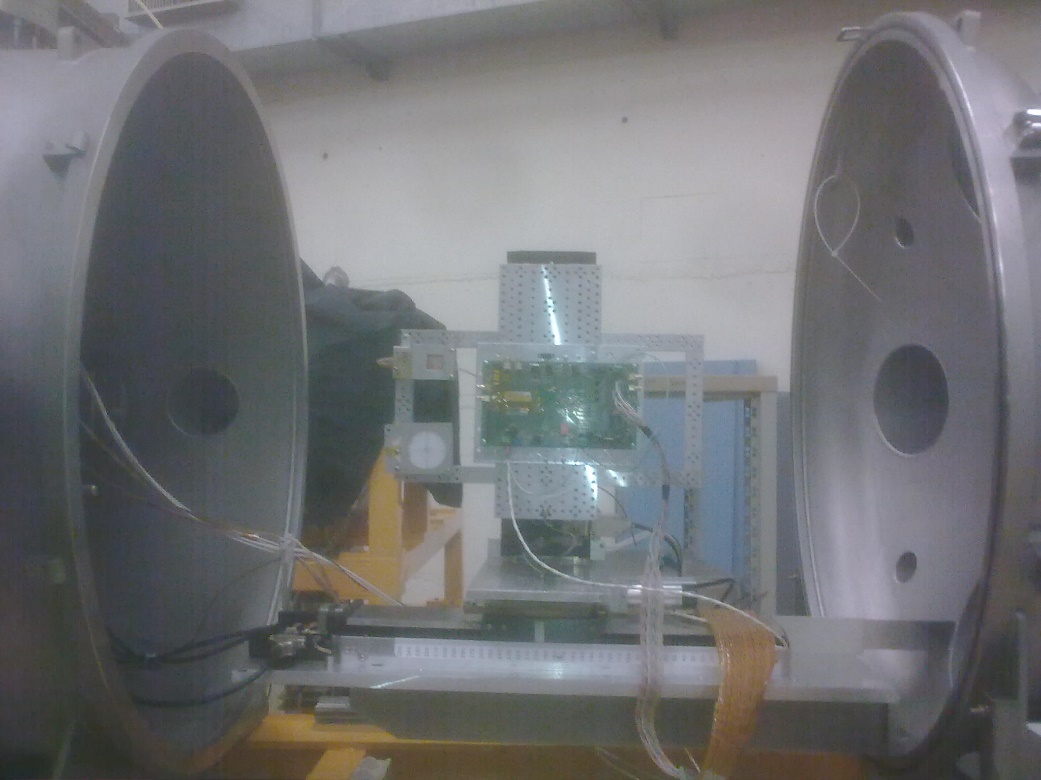 Proton-therapy Centre Research Room
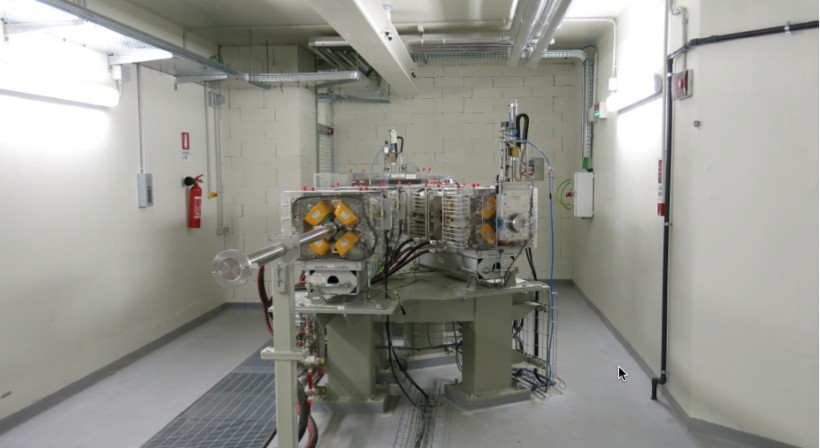 SEU test setup
Xilinx board with VIRTEX6
DAQ based on LABView
Online plots are available:
1→ 0 bit value counts vs time
0→ 1 bit value counts vs time
Bit change information channel by channel and for GC, GTC and CTC are listed
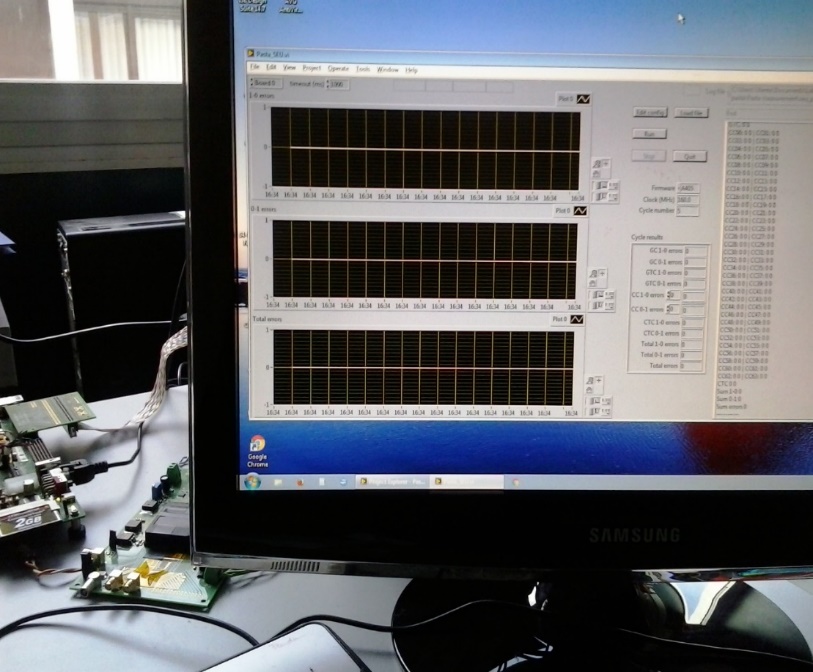 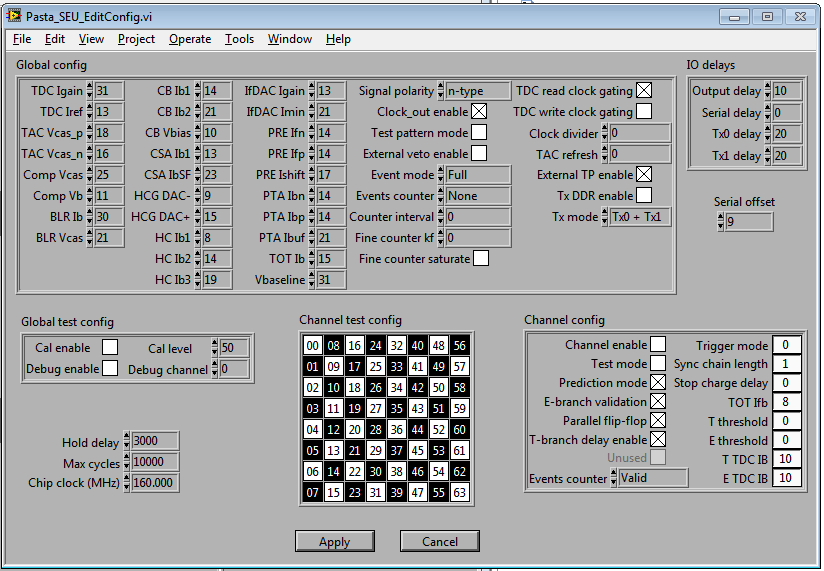 ASIC configuration interface
d.u.t .
Procedure
Balanced sequences of 1 and 0 are used to evaluate different behavior of the circuits, in the registers  configuration phase

The procedure to detect SEU effects  is the following:
A writing command to configure the ASIC is followed by a reading command until a SEU occurs
The SEU (bit error) is detected and registered
The sequence starts again from the writing command

The acquisition program counts the number of time when a bit changes its value (1 → 0, 0 → 1) and write it in the output file
Test @ SIRAD
Results for the channel configuration registers
Cross section of  SEU
for the channel configuration registers
(2688 bit)
1 → 0 bit upset number 
is about 2-3 times the 0 → 1 bit upset number
Measurement for the channel configuration registers
Comparison to the ToPix family
Cross section S in the PANDA environment I
The SEU cross section S in the hadron environment is evaluated on the basis of:

M. Huhtinen and F. Faccio 
Computational method to estimate the Single Event Upset rates 
in an accelerator environment, NIM A 450 (2000), 155-172
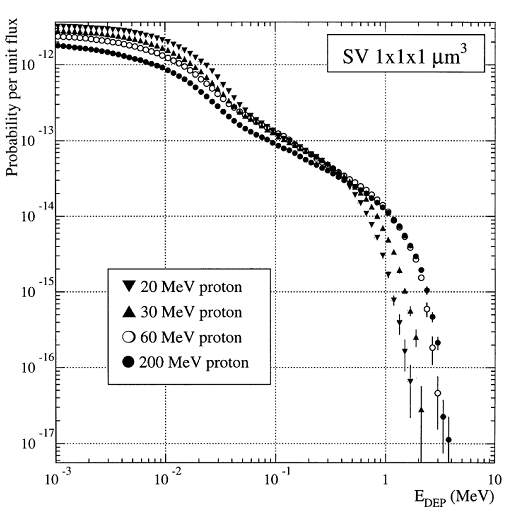 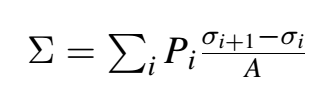 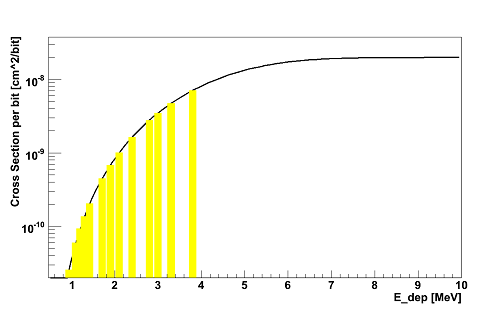 Weibull fit convolution
Energy deposition probabilities. 
Sensitive volume: 1x1x1 mm3
Cross section S in the PANDA environment II
FIT of 7 experimental points
S: 3.6 ∙ 10-16 cm2 /bit
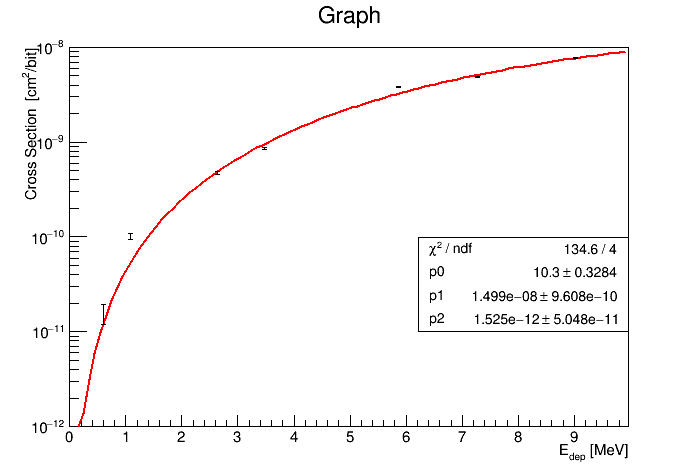 Hadron flux in PANDA
All hadrons can be assimilated to protons featuring about 100-200 MeV , 
the energy deposition probability is almost independent from the particle energy
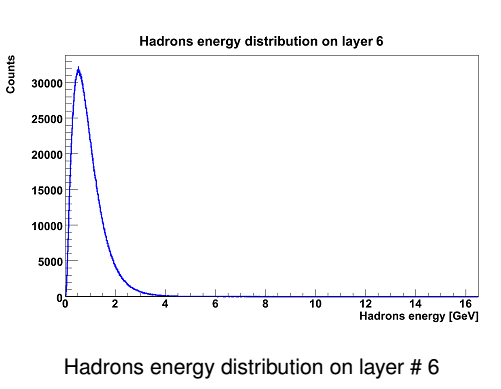 First pixel disk
Maximum hadron flux 
(antiproton-proton annihilations @ 15 GeV/c): 
5 ∙ 106 hit /(s ∙ cm2 )
Estimation of SEU for PASTA registers
The hadron flux in the first pixel disk is the worse case for the strip readout


Upper limit for the SEU number 
for the 64 channel configuration registers
(42 bit each) 
< 1.8 ∙ 10-9 SEU /(s ∙ bit)
TEST with proton beam I
Advantages

Setup in front of the beam exit, with short cable between the ASIC and the DAQ, that allows to work at the nominal clock signal value (160 MHz). Tests at 50 MHz clock signal value were done to compare results to the LNL test

Several proton energies are available in the range 70 ÷ 228 MeV

Beam extraction current can be in the range 1 ÷ 300 nA 

Beam Gaussian profile
TEST with proton beam II
Disadvantages

The higher  the intensity of the beam, the shorter the run must be and the longer the waiting time between two consecutive runs

Some hours/day only for research activities

Cost
Proton beam features
Proton beam energy of 131.3 MeV (nominal value)
Expected flux @ 1 nA beam current of about 2.7 · 107 p/s
Gaussian profile of the beam spot

Two counters (based on ionization chambers) measure the proton fluxes at the several beam current set during tests.
Results for the configuration registers
Performed tests at two different clock frequency
Any Upset was detected  at 50 MHz with 1, 10, 200 nA beam currents
	for the channel configuration registers
Upsets were detected at 50 MHz with 300 nA beam current
Results with all the configuration registers I
TMR is more tolerant than Hamming  Encoding
The number of SEU increases with the beam intensity
Proton flux on the chip (10% of error):
100 nA →  2.8 ∙ 108 p/s
200 nA →  5.5 ∙ 108 p/s
300 nA →  7.8 ∙ 108 p/s
Clock @ 50 MHz
TMR is more tolerant than Hamming  Encoding (HE)
The number of all the upsets is stable, (within the error-absolute) in the range of tested beam intensity
TMR decreases (HE increases) its tolerance as the beam intensity increases
Upsets increase with the clock value
Clock @ 160 MHz
Results with all the configuration registers II
Number of flips 1 → 0 is higher than 0 → 1 event
They increase as the beam intensity increases
Proton flux on the chip (10% of error):
100 nA →  2.8 ∙ 108 p/s
200 nA →  5.5 ∙ 108 p/s
300 nA →  7.8 ∙ 108 p/s
Clock @ 50 MHz
Number of flips 1 → 0 is higher than 0 → 1 event
Flips 1 → 0 decreases as the beam intensity increases, vice-versa for 0 → 1 events
The difference decreases as the beam intensity increases
Clock @ 160 MHz
Results with the channel configuration registers I
TMR is more tolerant than Hamming  Encoding
The number of SEU increases with the beam intensity
Proton flux on the chip (10% of error):
100 nA →  2.8 ∙ 108 p/s
200 nA →  5.5 ∙ 108 p/s
300 nA →  7.8 ∙ 108 p/s
Clock @ 50 MHz
TMR is more tolerant than Hamming  Encoding (HE)
The number of all the upsets decreases, in the range of tested beam intensity
TMR decreases (HE increases) its tolerance as the beam intensity increases
Upsets increase with the clock value
Clock @ 160 MHz
Results with the channel configuration registers II
Number of flips 1 → 0 is higher than 0 → 1 event
They increase as the beam intensity increases
Proton flux on the chip (10% of error):
100 nA →  2.8 ∙ 108 p/s
200 nA →  5.5 ∙ 108 p/s
300 nA →  7.8 ∙ 108 p/s
Clock @ 50 MHz
Number of flips 1 → 0 is higher than 0 → 1 event
Flips 1 → 0 decreases as the beam intensity increases, vice-versa for 0 → 1 events
The difference decreases as the beam intensity increases
Clock @ 160 MHz
Comparison (channel configuration) and conclusion
From proton test: 
@ 7.8 ∙ 108 p/s  → 2.19 ∙ 10-6 SEU/(s∙bit) 

From ion test: 
S∙hadron flux (=proton flux) → 2.26 ∙ 10-6 SEU/(s∙bit)
The good agreement between the proton test and ions one gives us confidence that the S value calculated under certain hypotheses is acceptable.
The number of upsets is here evaluated at a hadron flux ≈ 3 orders of magnitude higher that in PANDA, first pixel disk.
The results correspond to a 50 MHz clock frequency

Upset number (per second and per bit) at 160 MHz clock frequency increases about of one order of magnitude with respect the bit flips evaluated at 50 MHz clock frequency. The measurement was performed at 200 nA beam current (≈ 5.5 ∙ 108 p/s )